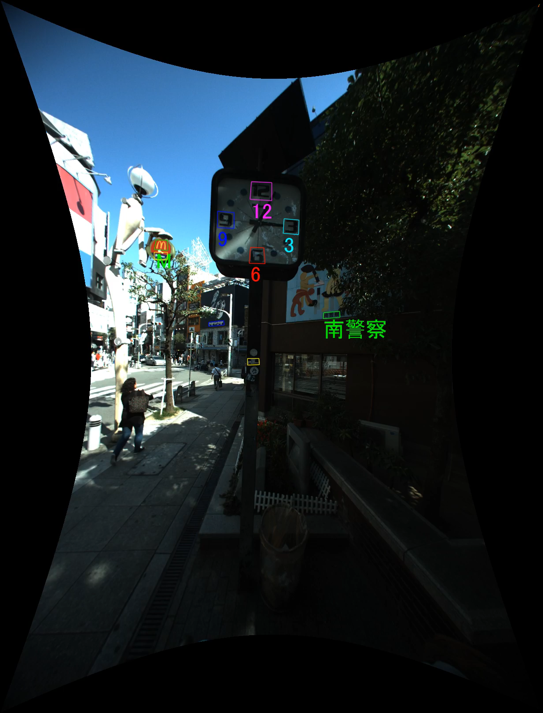 DOST Dataset
Downtown Osaka Scene Text Dataset
Masakazu Iwamura, Takahiro MatsudaNaoyuki Morimoto, Hitomi SatoYuki Ikeda and Koichi Kise
Osaka Prefecture University
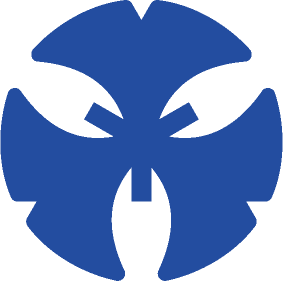 Agenda
Introduction
Unique Features of DOST Dataset
Construction of DOST Dataset
Known Issues
Evaluation
Conclusion
Agenda
Introduction
Unique Features of DOST Dataset
Construction of DOST Dataset
Known Issues
Evaluation
Conclusion
Recent Improvement ofScene Text Recognition
Recent results are 80+% or even 90+%
This does not mean these methods can reada wide variety of text in the real environment
“Scene Text in the Wild”
Text in Real Environment
We mean
Text captured without intention(as much as possible)
Text not screened so as to be easily read(with regard to resolution, capture angle and so on)
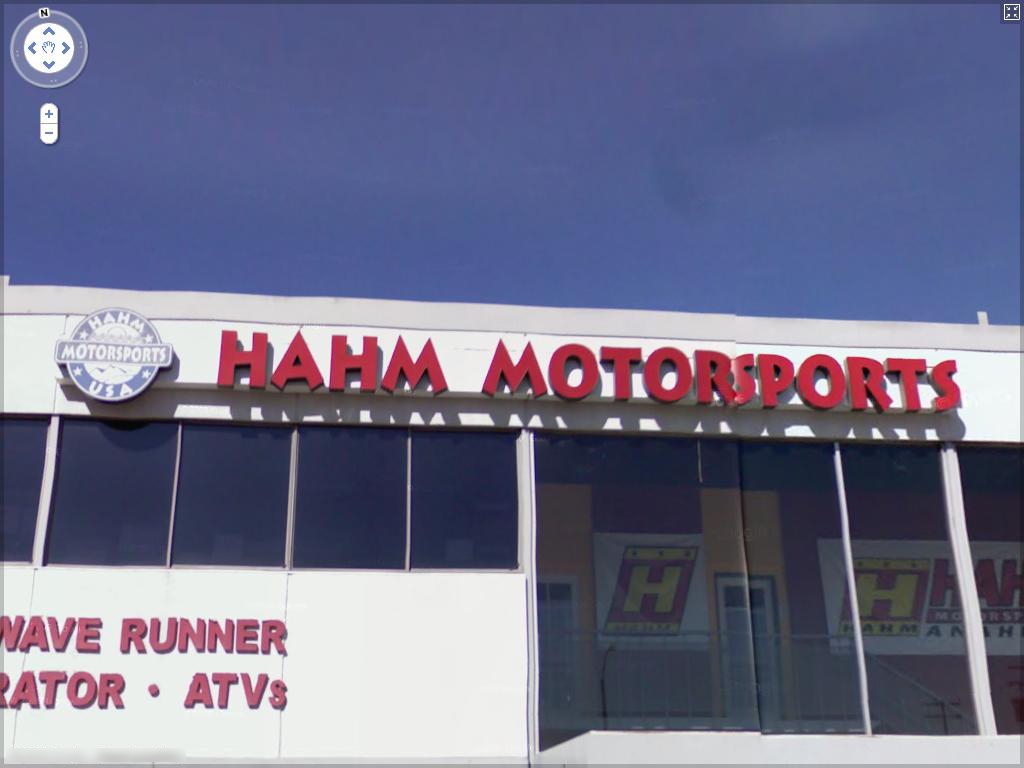 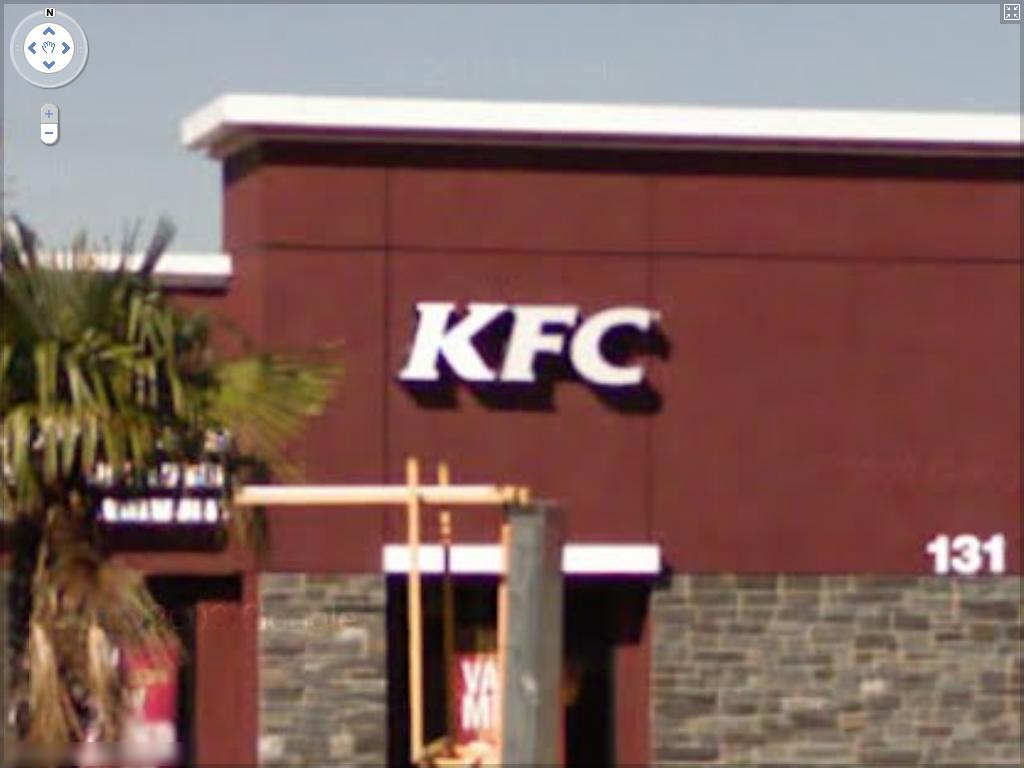 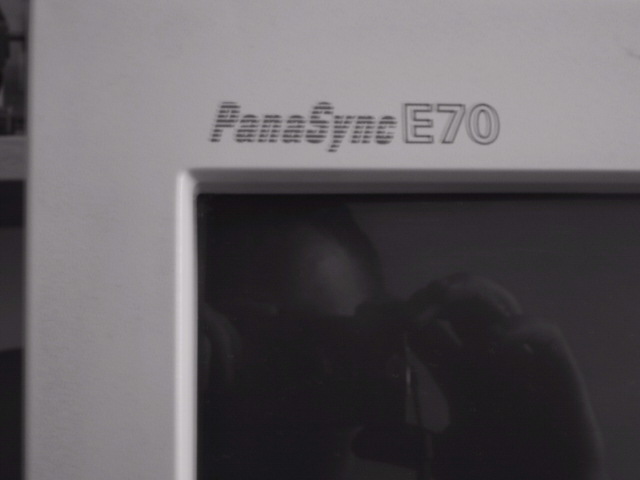 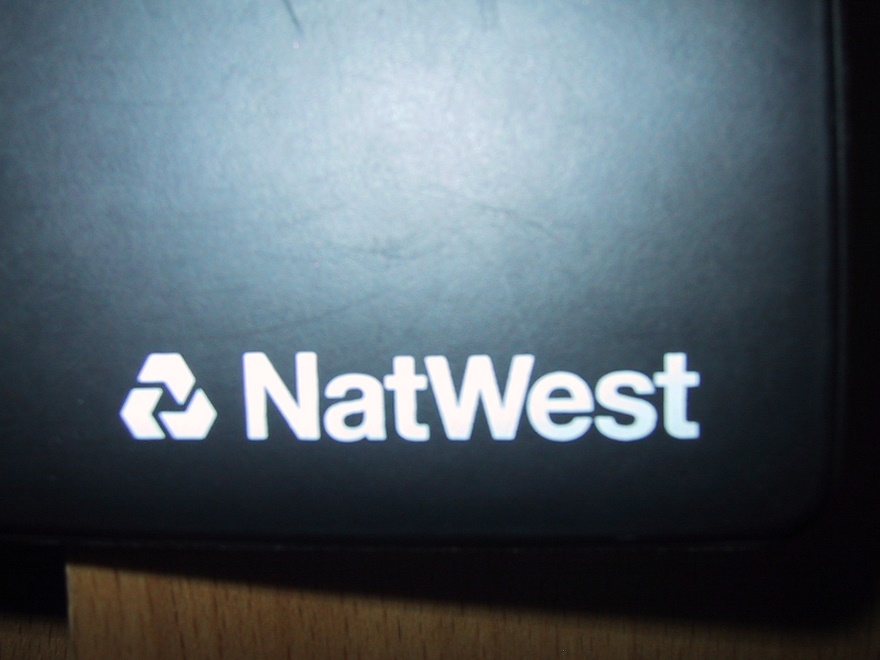 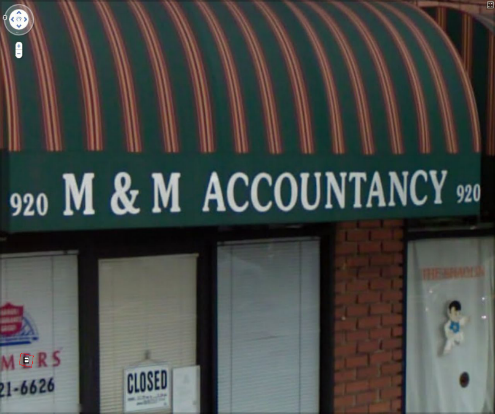 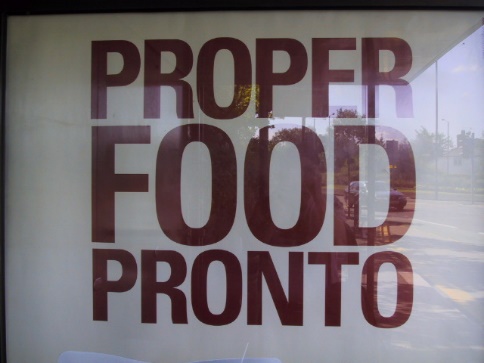 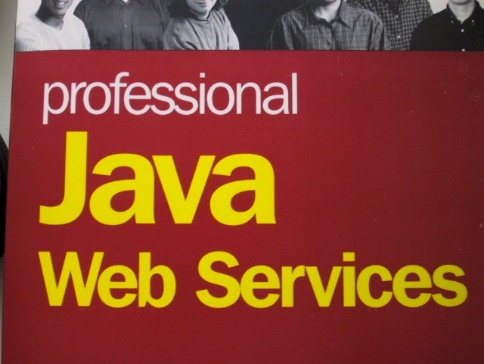 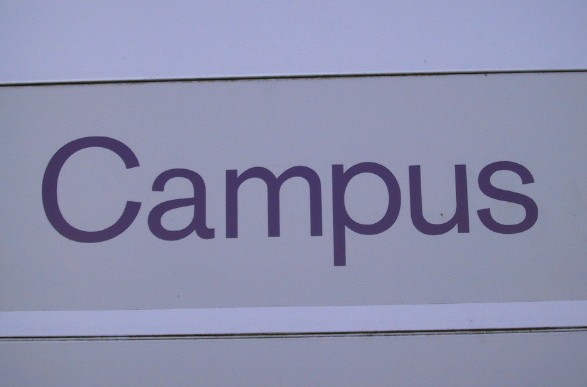 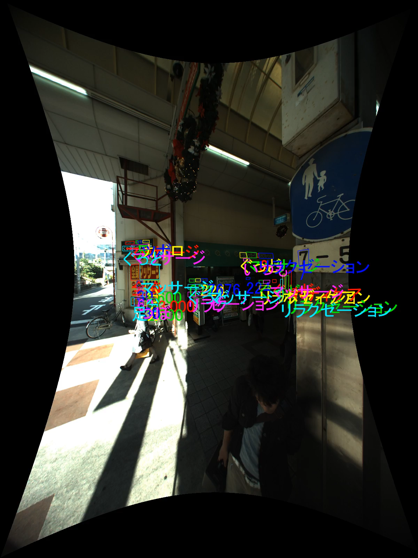 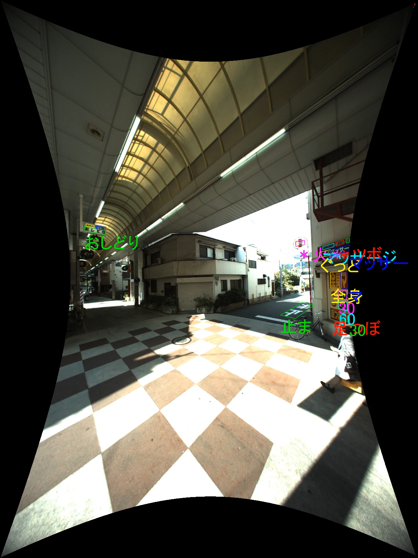 We presentDOSTDataset
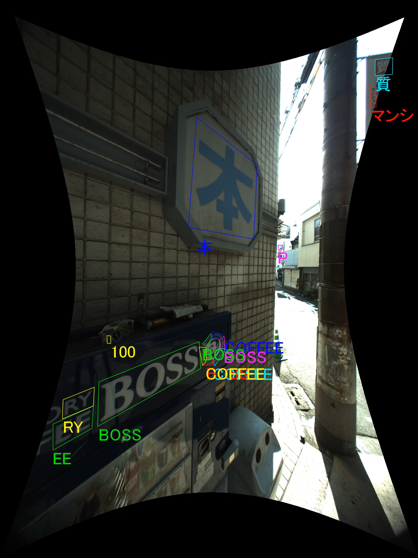 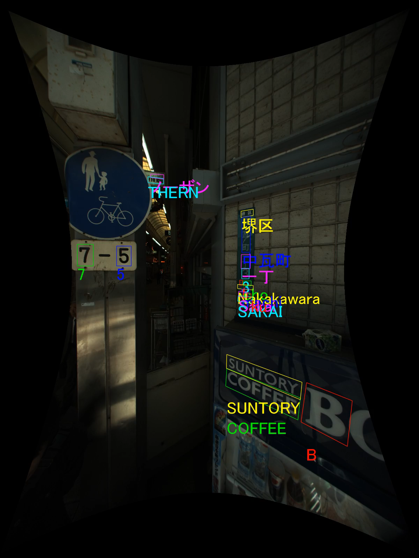 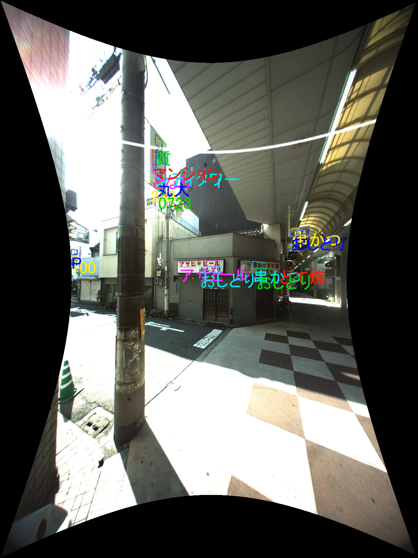 Agenda
Introduction
Unique Features of DOST Dataset
Construction of DOST Dataset
Known Issues
Evaluation
Conclusion
Unique Features ofDOST Dataset
Aim: evaluation of methodsin the real environment
Not aiming at training classifierslike MJSynth and SynthText datasets
Completely not intentionally captured
The most similar is ICDAR2015 Challenge 4 “incidental scene text” dataset captured with Google Glass
DOST is even free from face direction
Unique Features ofDOST Dataset
Video dataset captured with omnidirectional camera
ICDAR2013 & 2015 Challenge 3: single direction
YouTube Video (YTV) Dataset: YouTube Videos
Contains multiple images of single word
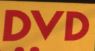 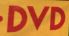 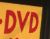 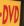 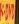 Unique Features ofDOST Dataset
Large scale
Contains largest number of word Images
Excluding synthesized datasets(MJSynth and SynthText)
Excluding dataset containing numbers only(Google Streetview House Number dataset)
No. of Images Containedin Existing Datasets
Image DB
Video DB
Almostdouble
No. of Word Images Containedin Existing Datasets
Image DB
Video DB
Images were capturedin shopping streetswhere a lot of texts exist
x4.6
No. of Word Sequences in Existing Video Datasets
x6.3
Unique Features ofDOST Dataset
Contains Japanese characters




On the other hand, a lot of non-Japanese words are contained
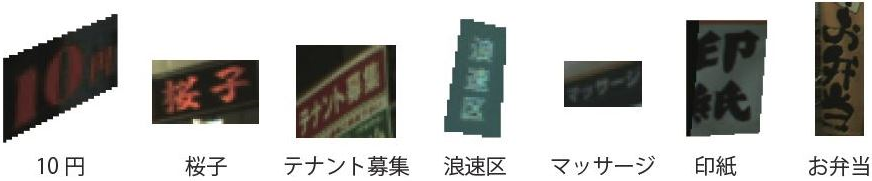 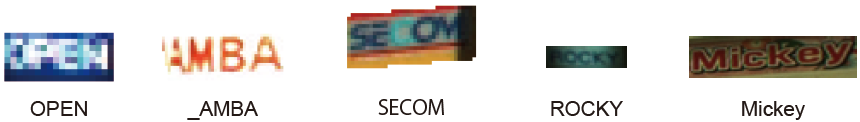 No. of Ground Truthed Characters per Category
Japanese characters
No. of Ground Truthed Characters per Category
日 本 店 円 大 工 中 四 業 房 会 北
月 千 元 年 間 販 売 酒 家 取 台 止
あ い う え お か き く け こ
さ し す せ そ た ち つ て と
ア イ ウ エ オ カ キ ク ケ コ
サ シ ス セ ソ タ チ ツ テ ト
～ ！ ＃ ＆ （ ） ＊ ， - ． ／ ：
？ × ’ ↑ → ★ 、 。 々 〇 」 ・
Japanese characters
Unique Features ofDOST Dataset
Manually ground truthed
Amazon Mechanical Turk is not usable
Hiring students costed a lot!
Agenda
Introduction
Unique Features of DOST Dataset
Construction of DOST Dataset
Known Issues
Evaluation
Conclusion
Construction ofDOST Dataset
Image capture
Point Grey Research LadyBug 3
1,200x1,600 pixels, 6.5 fps
Completed in 2012
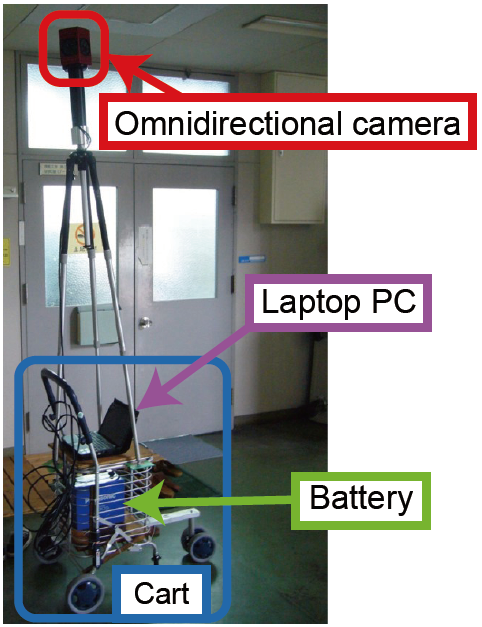 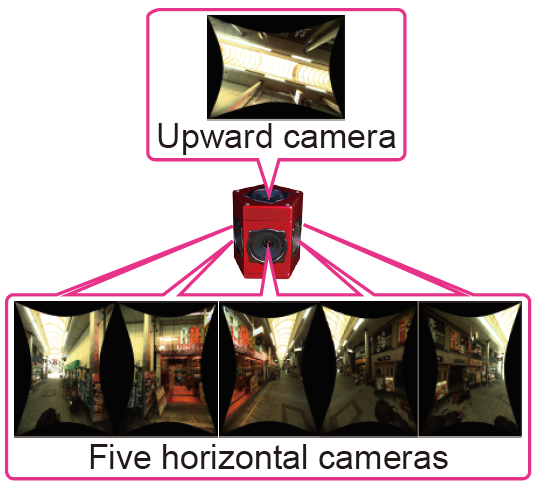 Place, time length, the number of images of capture
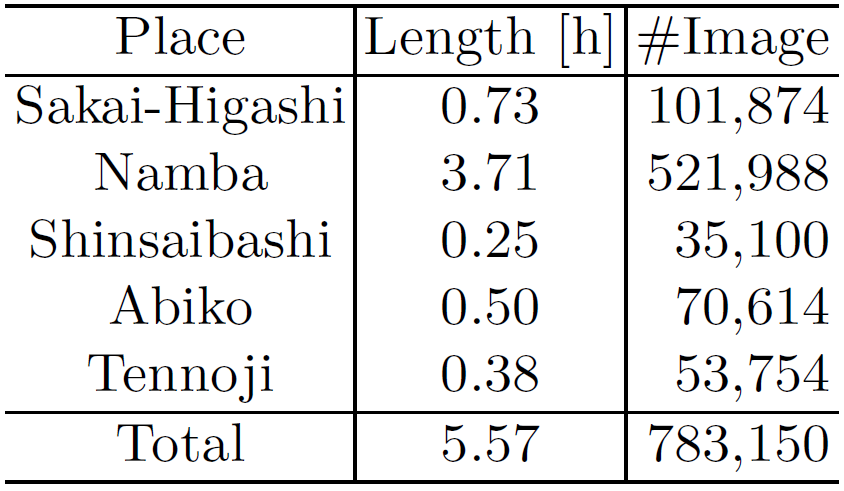 Construction ofDOST Dataset
We spent more than 1,500 man hours
Manual ground truthing
Most of GT policies are shared with ICDAR2013 & 2015 Challenge 3 datasets
GT software was developed
Reuse GT informationin neighboring frames
	
Privacypreservation
Faces were blurred
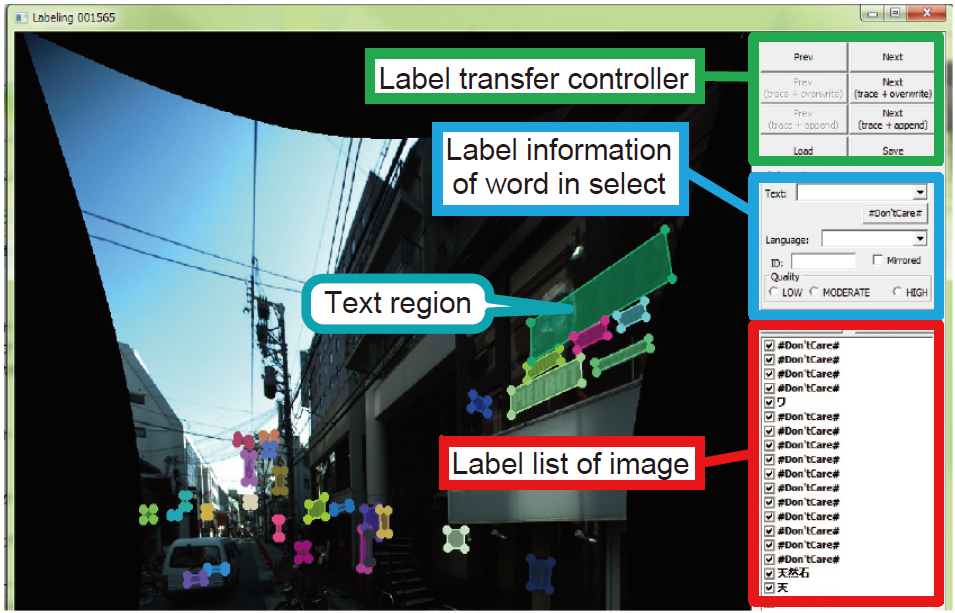 Ground Truthing Policy
Basic unit
Word or Bunsetsu (in Japanese)


Proper noun is not divided
Bounding box
Basic unit is represented by its four corners
Bunsetsu: the smallest unit of words that sounds natural in a spoken sentence
Ground Truthing Policy
Transcription
transcription consists of visible characters
Quality
High, mid or low
Low corresponds to “Don’t care” regions
ID
The same ID is assigned to a sequence of same basic units as long as it can be traced
Trace ends when a basic unit completely goes out from the frame
Distribution of lengths of imagesequences
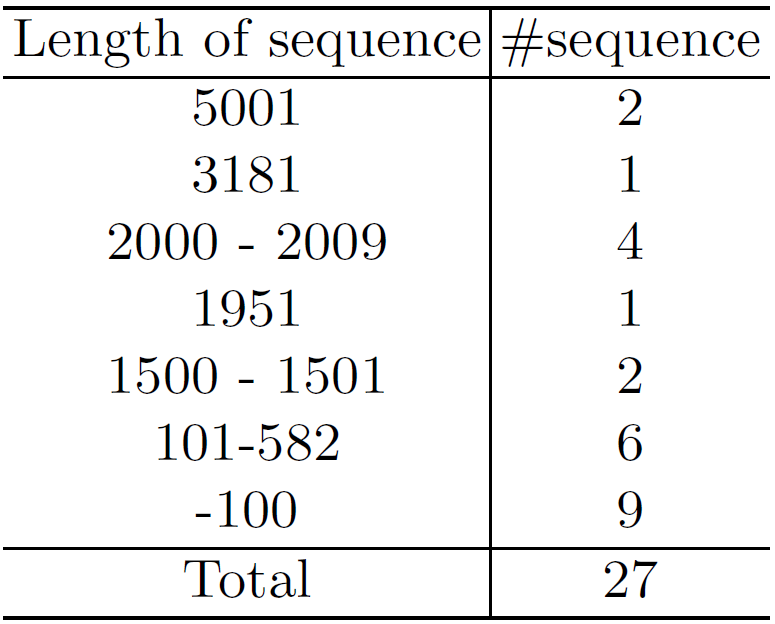 Agenda
Introduction
Unique Features of DOST Dataset
Construction of DOST Dataset
Known Issues
Evaluation
Conclusion
Known Issues
We will improve them
Ground truths are not perfect
Bounding boxes of text regionsare not tight enough
Ground trothing “Don’t care”is not comprehensive


Some word sequences are broken
Relationship between other cameras
Word images in other cameras are not followed
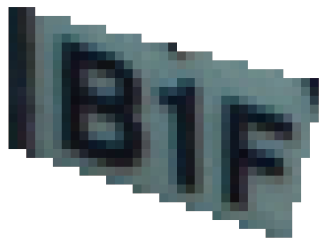 “Don’t care” is marked in illegible regions
Agenda
Introduction
Unique Features of DOST Dataset
Construction of DOST Dataset
Known Issues
Evaluation
Conclusion
Evaluation: Methods
Text detection
OpenCV API
Matsuda’s method based on NAT method
End-to-end text recognition
Google Vision API
Evaluation: Datasets
Image datasets
ICDAR2003
ICDAR2013 Chal. 2
ICDAR2015 Chal. 4
SVT
COCO-Text
Video datasets
ICDAR2015 Chal. 3
YVT
DOST
DOST Latin
Subset of DOST which contain words consisting of alphabets and digits
Data were sampled
Text Detection byOpenCV API
Image DB
Video DB
Text Detection by Matsuda's method
Image DB
Video DB
End-to-end Text Recognition byGoogle Vision API
Image DB
Video DB
Recognized in Japanese mode
Agenda
Introduction
Unique Features of DOST Dataset
Construction of DOST Dataset
Known Issues
Evaluation
Conclusion
Conclusion
DOST dataset is presented
Has unique features
More challenging than existing datasets
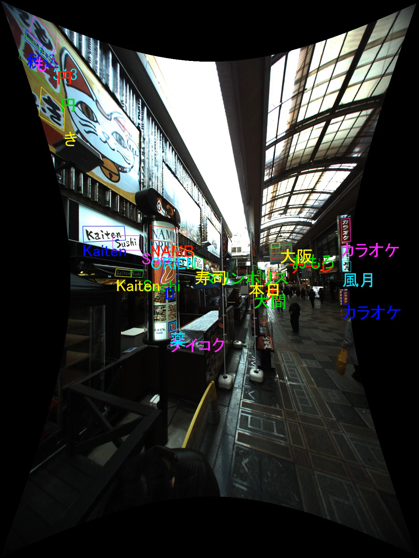 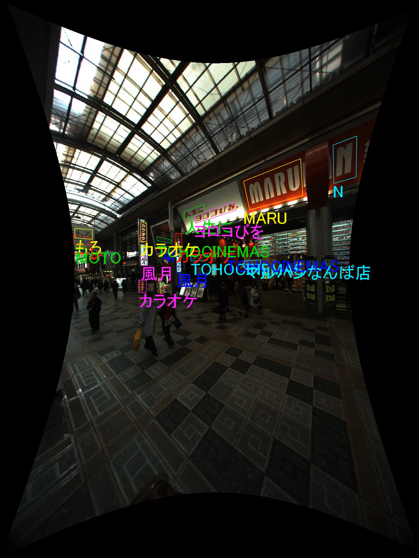 Thank you for your attention!!
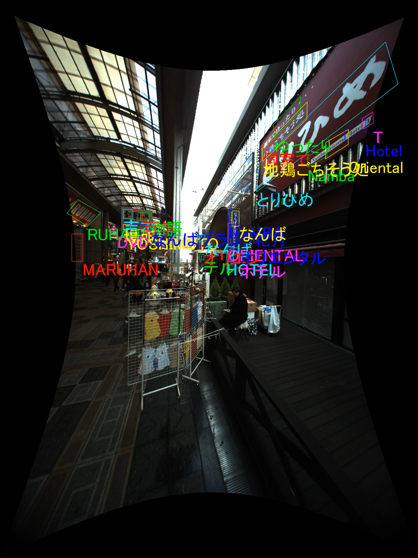 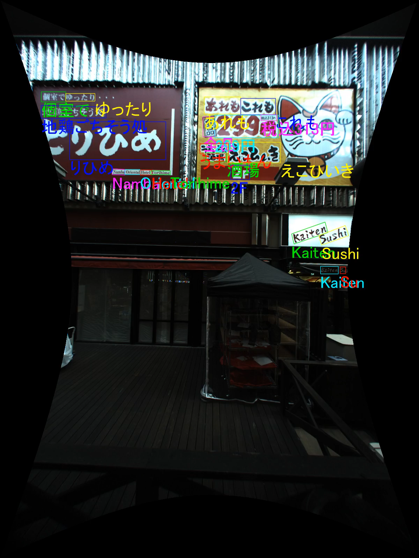 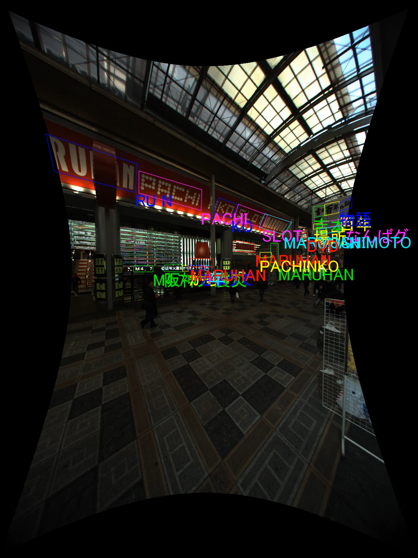